Aplikovaná kineziologie
Pohybový systém – opěrná soustava
Pohybový systém
Na stavbě pohybového systému se nejvíce podílí pojivová, svalová a nervová tkáň.
Pojivová tkáň 
Kost 
Vazivo 
Chrupavka 
Fascie 
Svalová tkáň → svalová vlákna, svalová kontrakce, typy svalů
Nervová tkáň → PNS + CNS → řízení pohybu
Buňky 
Extracelulární matrix (mezibuněčná hmota)
 	vláknitá složka (kolagenní a elastická vlákna)
	amorfní složka (voda, ionty, GAG)
2
Pohybový systém
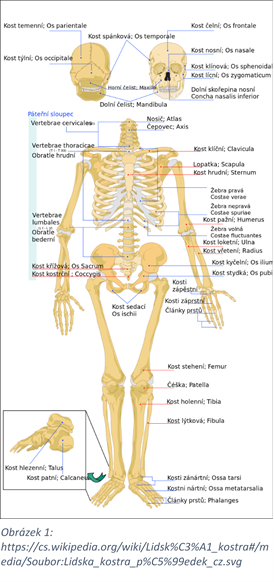 KOST
3
Opěrná soustava
Kost
Kost (os) je mineralizovaná pojivová tkáň, která vzniká procesem zvaným osifikace. 
Je vytvářena činností osteoblastů, což jsou buňky, které produkují kostní matrix = osteoid. 
Po jejich zabudování dovnitř do kostní tkáně jsou nazývány osteocyty.
Na povrchu je kost kryta periostem, výjimku tvoří místa překrytá chrupavkou. 
Pozn. Osteoklasty – odbourávají kostní tkáň (vylučování kolagenáz a dalších enzymů, které rozvolňují kostní matrix a rozpouští vápenaté krystaly)
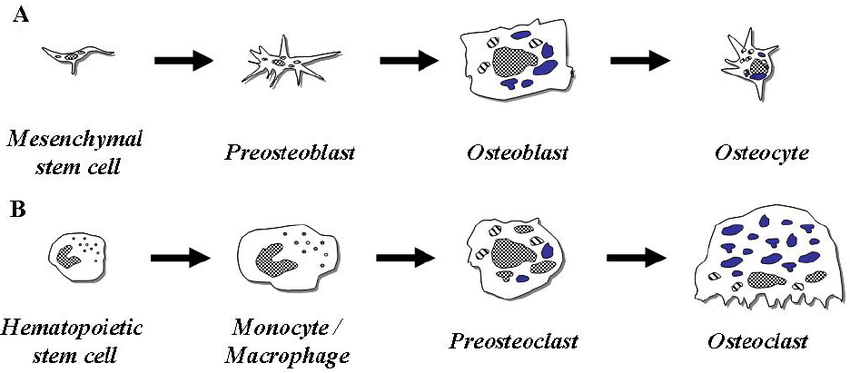 4
Kost
https://www.researchgate.net/figure/Osteoblast-osteocyte-A-and-osteoclast-B-differentiation-Preosteoblasts-start-to_fig1_24188443
Kostní tkáň
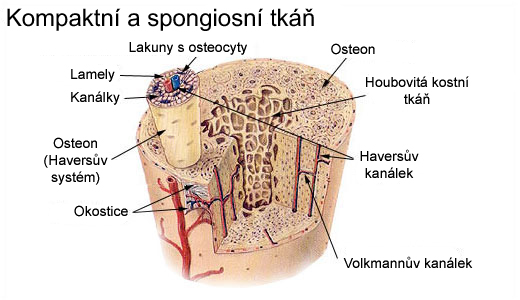 Hutná kostní tkáň (substantia compacta) 
na povrchu kosti. 
lamely (lamelosní kost)
lamely jsou typicky uspořádány do válcovitých útvarů – osteonů (Haversových systémů). Mezi lamelami se nachází osteocyty.
https://www.wikiskripta.eu/w/Kost#/media/Soubor:Lamelosn%C3%AD_kost_(schema).jpg
Houbovitá kostní tkáň, kostní trámčina (substantia spongiosa) – umístěna uvnitř kosti.
5
Kostní tkáň
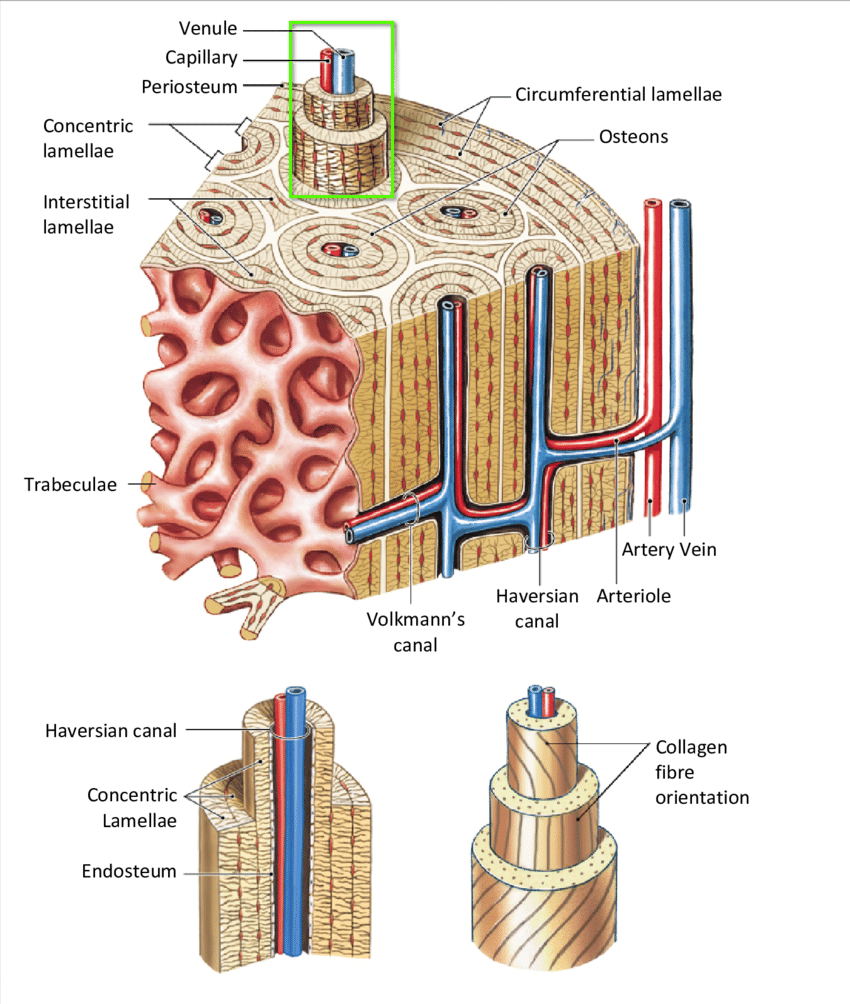 6
Kost
https://www.researchgate.net/figure/Compact-bone-organisation-Top-The-organisation-of-osteons-and-lamellae-in-compact_fig1_356438224
Dělení kostí
Kosti dlouhé – epifýza, metafýza, diafýza 
Kosti krátké 
Kosti ploché 
Kosti sezamské 
Kosti pneumatické 
Kosti nepravidelné
7
Kost
Dělení kostí
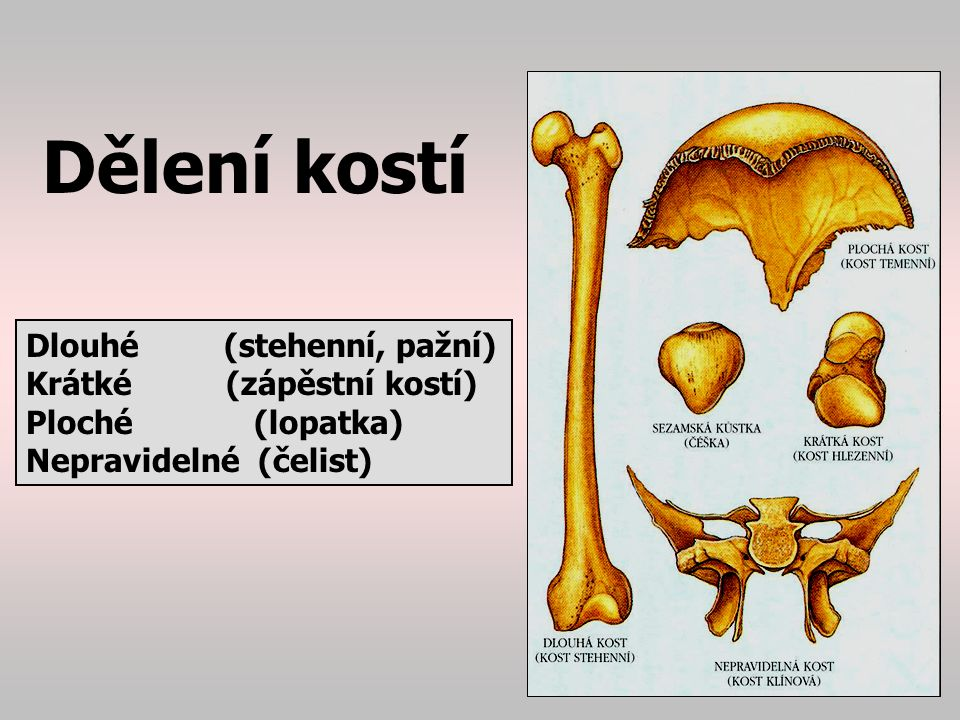 Kosti dlouhé
Kosti krátké 
Kosti ploché 
Kosti sezamské 
Kosti pneumatické 
Kosti nepravidelné
https://slideplayer.cz/slide/2355940/
8
Kost
Pohyb a jeho vliv na kostní tkáň
Wolfův zákon (1892):

 „Každá  změna  ve  funkci  kosti  je  doprovázena  určitými změnami  ve  vnitřní  architektuře  kosti  s přihlédnutím  k vnějším  vlivům.  Tyto  změny  vedou k obnově  souladu  mezi  tvarem,  strukturou  a  funkčním  zatížením  dané  kosti“ (1892)
https://tcomn.com/wp-content/uploads/2017/01/osteoporosis2016.pdf
9
Kost
Pohyb a jeho vliv na kostní tkáň
1. Zvýšená tvorba osteoidu
Dlouhé jehlicovité krystalky kostního minerálu jsou pohybem deformovány a natahovány. V důsledku toho vzniká elektrický náboj. Tyto elektrické proudy dráždí osteoblasty, což vede k sekreci osteoidu. 

2. Remodelace kostní tkáně
K remodelaci kostní tkáně, jako odpovědi na zátěž dochází skrze složité mechanotransdukční mechanismy.
Přestavba kostních trámečků probíhá do směru největšího tlaku nebo tahu.
Mechanické  zatížení  nedospělé  kosti  způsobuje  její  modelaci,  jako  adaptaci  novým podmínkám  svou  velikostí,  tvarem  a  obsahem  kostní  hmoty.
10
Kost
Peak bone mass = vrchol kostní hmoty
https://commons.wikimedia.org/wiki/File:615_Age_and_Bone_Mass.jpg
11
Kost
Kostní densita v čase
https://osteoconnections.com/osteoporosis-information/osteoporosis-and-exercise/
12
Kost
Osifikace
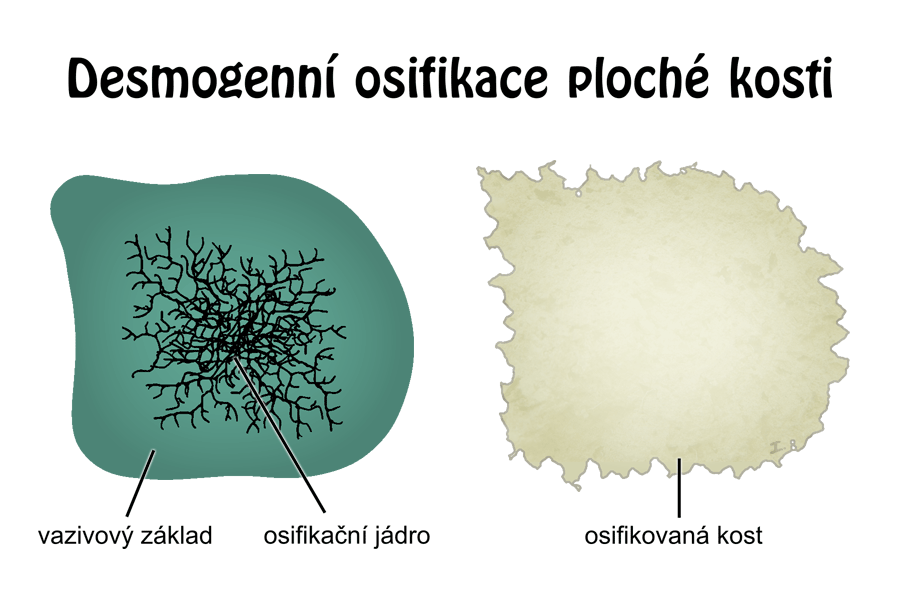 Desmogenní osifikace
kosti vznikající z vaziva 
(např. některé kosti lebky, kost klíční).

Chondrogenní osifikace 
původní chrupavčitý model kosti je nahrazován kostní tkání (např. kost pažní).
https://www.wikiskripta.eu/w/Osifikace#/media/Soubor:Osifikace_desmogenn%C3%AD.png
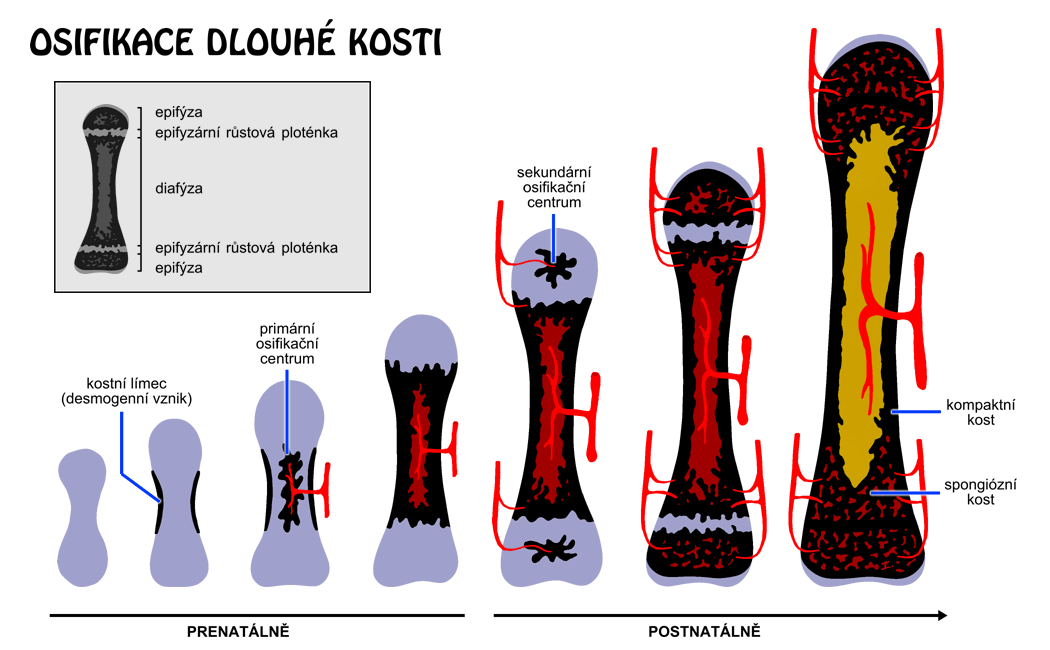 13
Kost
https://www.wikiskripta.eu/w/Osifikace#/media/Soubor:Osifikace_dlouh%C3%A9_kosti.png
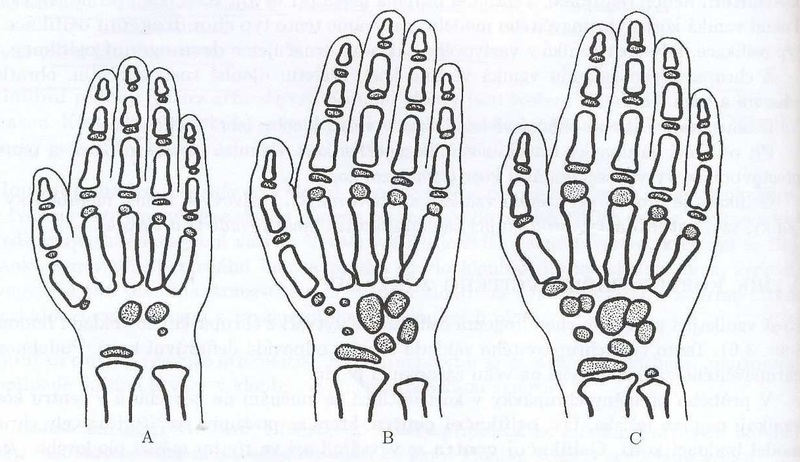 Kostní věk
Kostní věk je označení pro průměrný věk, ve kterém se v populaci nacházejí kosti v daném stavu osifikace. 
K posouzení vyspělosti jedince se porovnává stav osifikace kostí, který se zjistí na základě rtg snímku, se skutečným kalendářním věkem dítěte.
https://eluc.ikap.cz/verejne/lekce/179
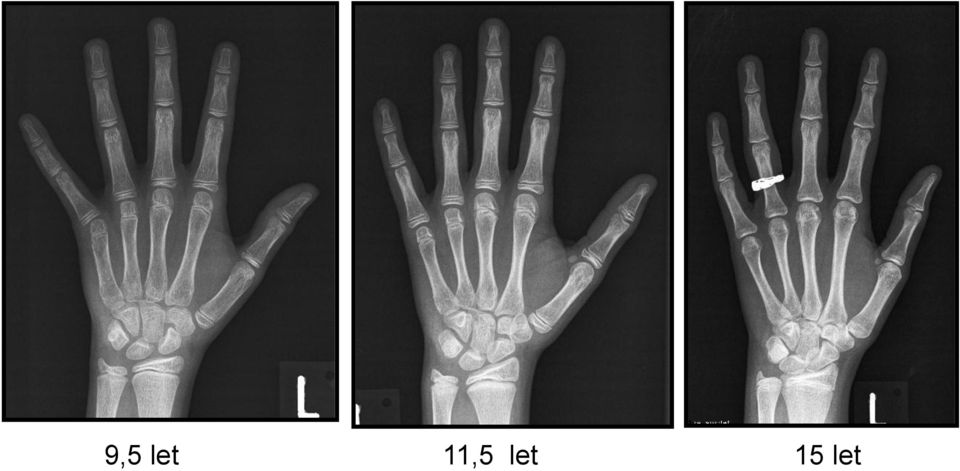 https://docplayer.cz/346751-Hodnoceni-kostniho-veku-mudr-helena-masarikova.html
14
Kost
Sekundární hojení kosti
https://radiopaedia.org/cases/fracture-healing-diagrams
15
Kost
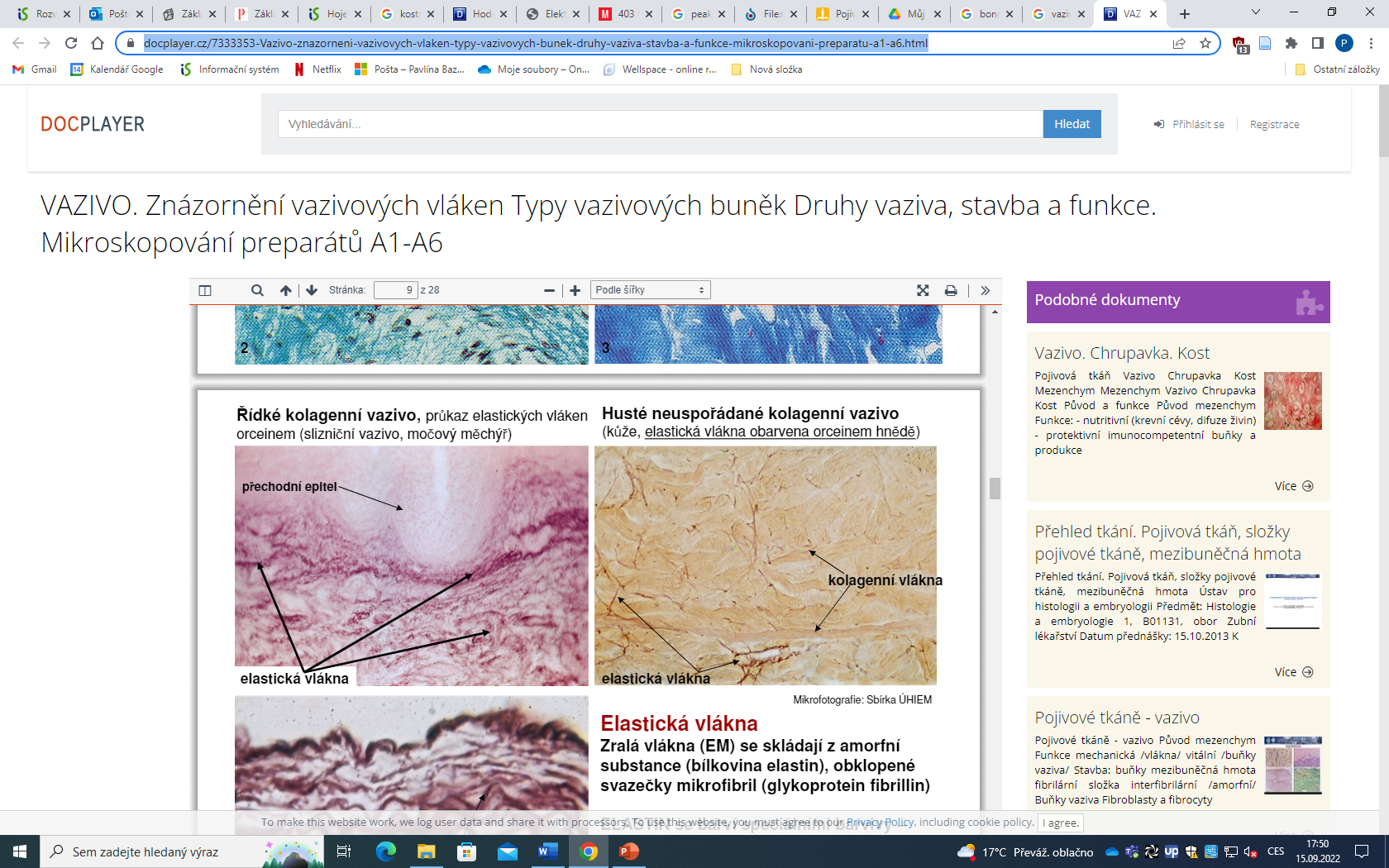 Vazivo
https://docplayer.cz/7333353-Vazivo-znazorneni-vazivovych-vlaken-typy-vazivovych-bunek-druhy-vaziva-stavba-a-funkce-mikroskopovani-preparatu-a1-a6.html
16
Vazivo
Vazivo
pojivová tkáň, která je tvořena vazivovými buňkami (fibroblasty), kolagenními a elastickými vlákny a amorfní mezibuněčnou hmotou
 
Fibroblasty 
Produkují předstupně vláknité a amorfní hmoty vaziva – tropokolagen (kolagenní vlákna) a proteoglykany (amorfní hmota)
Regenerační kapacita -> jízva 
Kolagenní vlákna 
vysoká pevnost a ohebnost, nízká pružnost -> šlachy a vazy
významné prostorové uspořádání
Elastická vlákna
Nízká pevnost, velká pružnost
Elastická vlákna redukují hysterézi vaziva -> snižují spotřebu energie pro zpětnou deformaci
Mezibuněčná hmota
Proteoglykany – polysacharidy + kyselina hyaluronová (HA) -> HA má schopnost vázat enormní množství vody – podmiňuje gelatinózní konzistenci a vazkost mezibuněčné hmoty
17
Vazivo
Typy vaziva
Řídké kolagenní vazivo
vyplňuje prostory mezi svalovými vlákny a tvoří kostru pro cévy a nervy svalů -> hladký posun 
Tuhé kolagenní vazivo – neuspořádané
vazivová vrstva kůže 
Tuhé kolagenní vazivo – uspořádané
šlachy, vazy, kloubní pouzdra
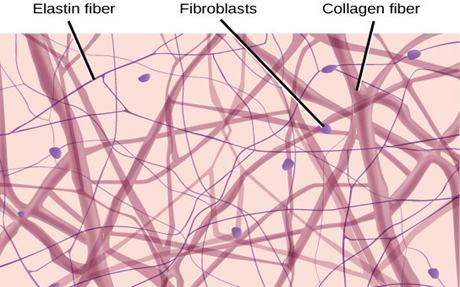 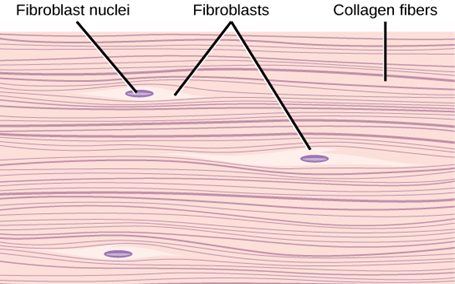 Řídké vazivo https://courses.lumenlearning.com/wm-biology2/chapter/connective-tissues
Tuhé kolagenní vazivo uspořádané - https://courses.lumenlearning.com/wm-biology2/chapter/connective-tissues/
18
Vazivo
https://doi.org/10.1177/036354659402200612
19
Vazivo
Jizva
„Jizva je pojivová struktura prostupující různými vrstvami měkkých tkání, vznikající jako výsledek hojení rány“ (Lewit K.)

Dělení podle hloubky postižení: 
povrchová jizva
hluboká jizva

Dělení podle časového korelátu: 
akutní • subakutní • chronická jizva 

Dělení podle klinického nálezu
Jizva fyziologicky zhojená 
Atrofická jizva
Hypertrofická jizva
Keloidní jizva
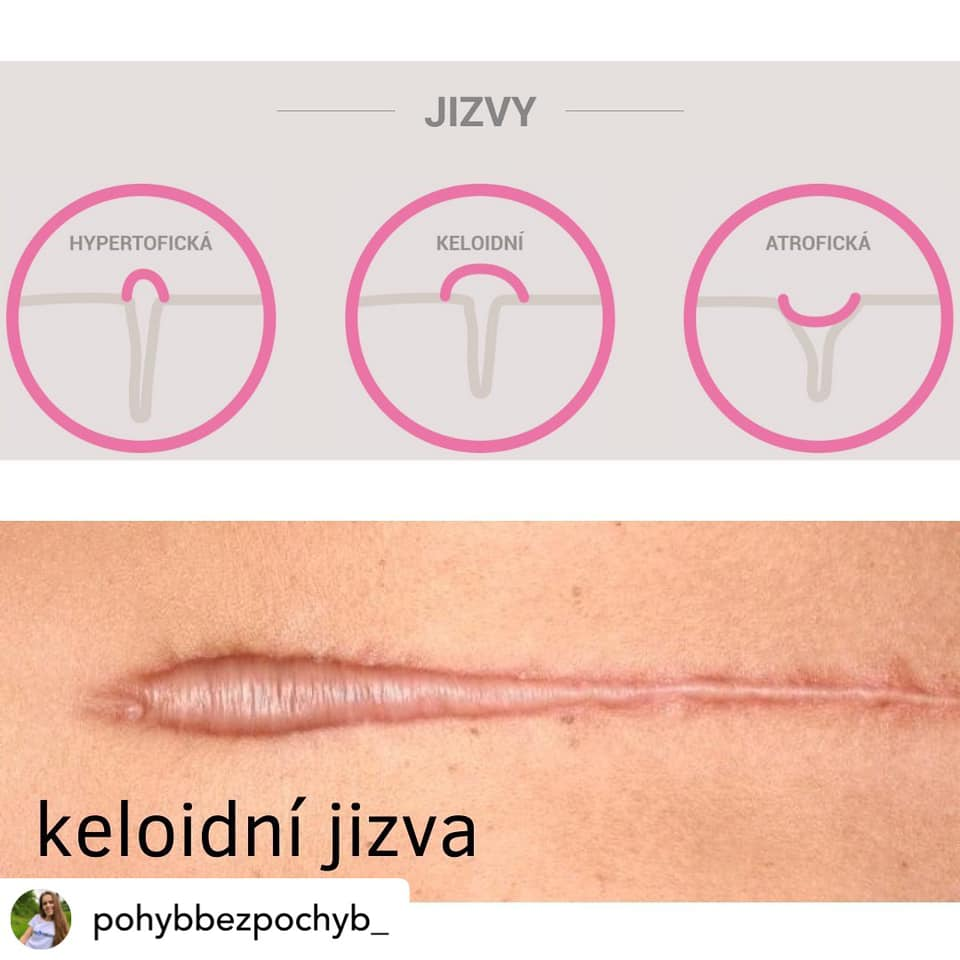 https://www.facebook.com/nebytnatosama/photos/pcb.283670679998015/283670399998043/
20
Vazivo
Hodnocení jizev
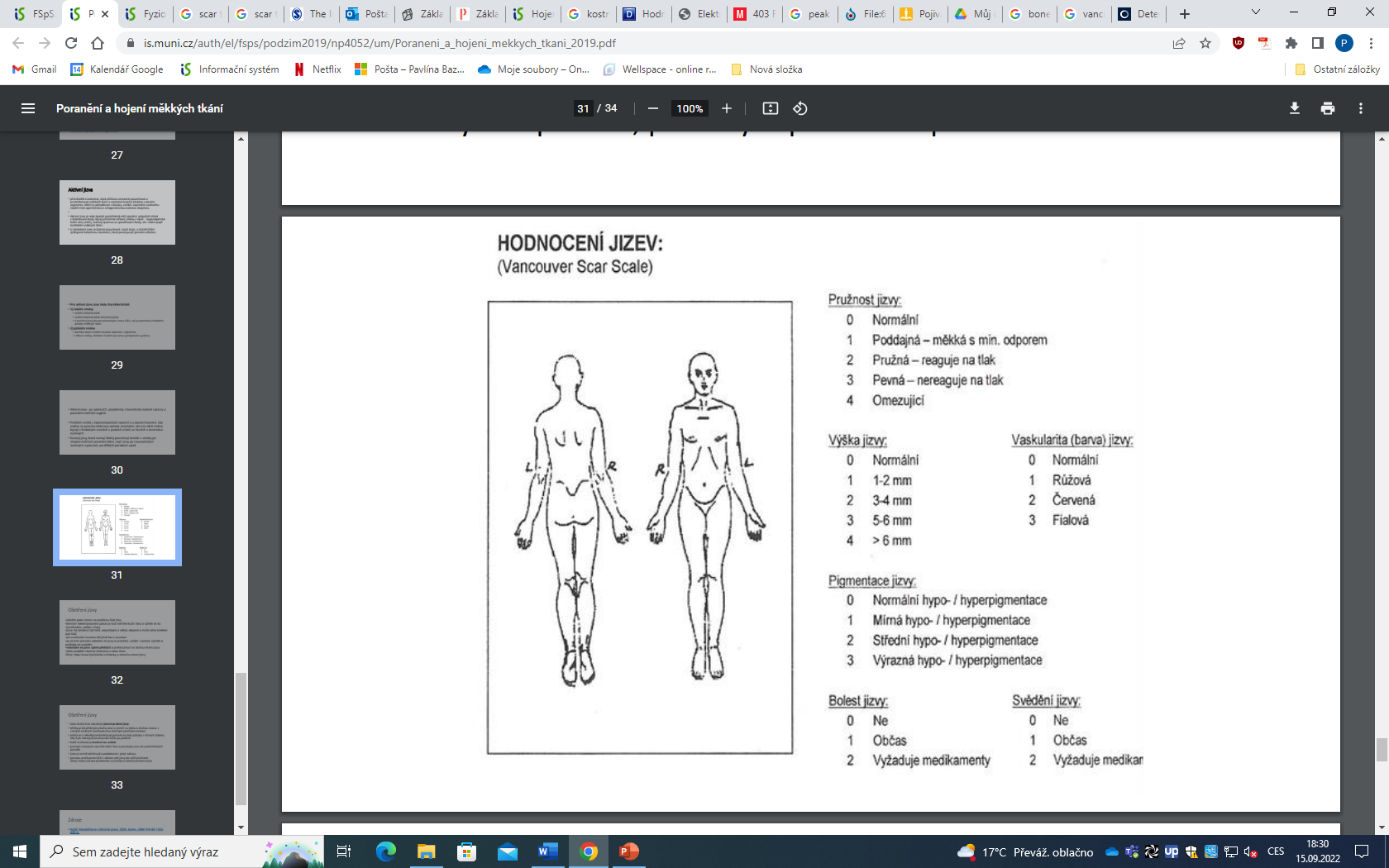 https://academic.oup.com/jbcr/article-abstract/28/3/460/4636876?redirectedFrom=PDF
https://is.muni.cz/auth/el/fsps/podzim2019/np4052/um/Poraneni_a_hojeni_mekkych_tkani_2019.pdf
21
Vazivo
Chrupavka
Pojivová tkáň, která se skládá z chondrocytů, kolagenního a elastický vláken a amorfní mezibuněčné hmoty. 

Chrupavky jsou bezcévné a bez inervace, ale jsou obaleny perichondriem, které obsahuje cévy a nervy -> difuze základní stavebních látek (AMK). 

Hojení chrupavek – do defektu v chrupavce vrůstají z perichondrií nebo okolní kosti cévy a defekt se vyplňuje bohatě vaskularizovaným vazivem. Buňky vaziva mají schopnost se transformovat na chondroblasty, které pak nahrazují poškozenou chrupavku. V dospělosti však k tomuto dochází minimálně, podmínkou je dostatečná vaskularizace tkáně, ke které dochází výjimečně.
22
Chrupavka
K přečtení a zamyšlení
Lifetime risk of knee and hip replacement following a GP diagnosis of osteoarthritis: a real-world cohort study
						Burn et al. 2019
DOI: 10.1016/j.joca.2019.06.004
23
zápatí prezentace
Chrupavka - dělení
Hyalinní chrupavka – tvrdá, hladká, křehká ->  konec žeber, kloubní hlavice,  skelet hrtanu, průdušnice a bronchů 
Vazivová chrupavka – meziobratlové ploténky, spona stydká
Elastická chrupavka – stěna průdušek, ušní boltec
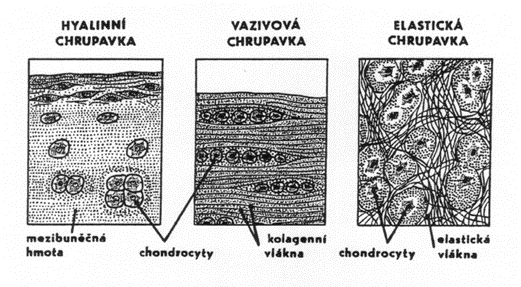 Obrázek 11: https://vos.palestra.cz/skripta/kineziologie/1a1a2.htm
24
zápatí prezentace
Spojení kostí
Spojení plynulé 
Vazivo – syndesmóza, sutura, gymphosa 
Chrupavka – synchondróza, symfýza 
Kost – synostóza 

Spojení dotykem -> Kloub
25
Spojení kostí
Spojení kostí
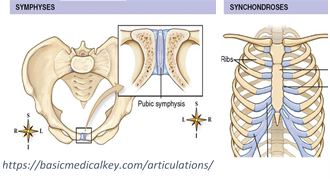 Spojení plynulé 
Vazivo – syndesmóza, sutura, gymphosa 
Chrupavka – synchondróza, symfýza 
Kost – synostóza 

Spojení dotykem -> Kloub
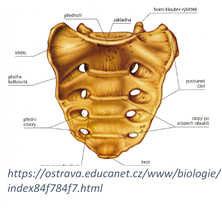 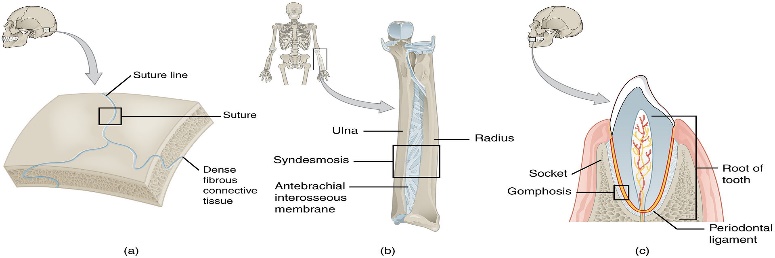 https://en.wikipedia.org/wiki/Fibrous_joint#/media/File:904_Fibrous_Joints.jpg
26
Spojení kostí
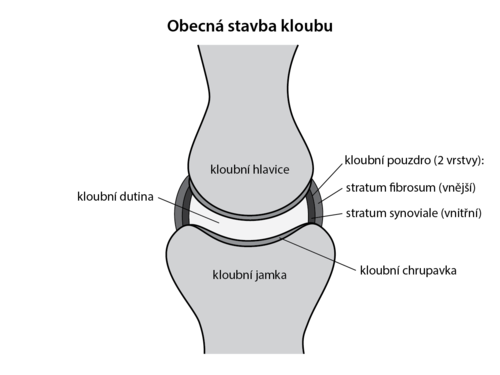 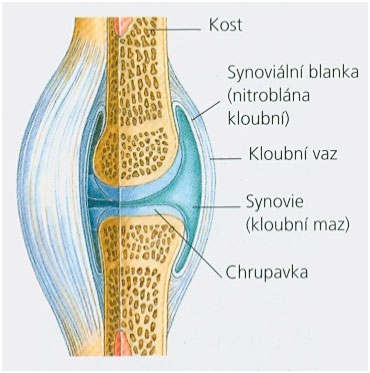 Kloub
https://quizlet.com/512082335/obecna-arthrologie-obecny-popis-kloubu-pomocna-kloubni-zarizeni-flash-cards/
https://www.orling.cz/cs/clanky/o-artroze-a-lidech/kosti-a-klouby/o-kloubech-v-lidskem-tele.html
27
Spojení kostí
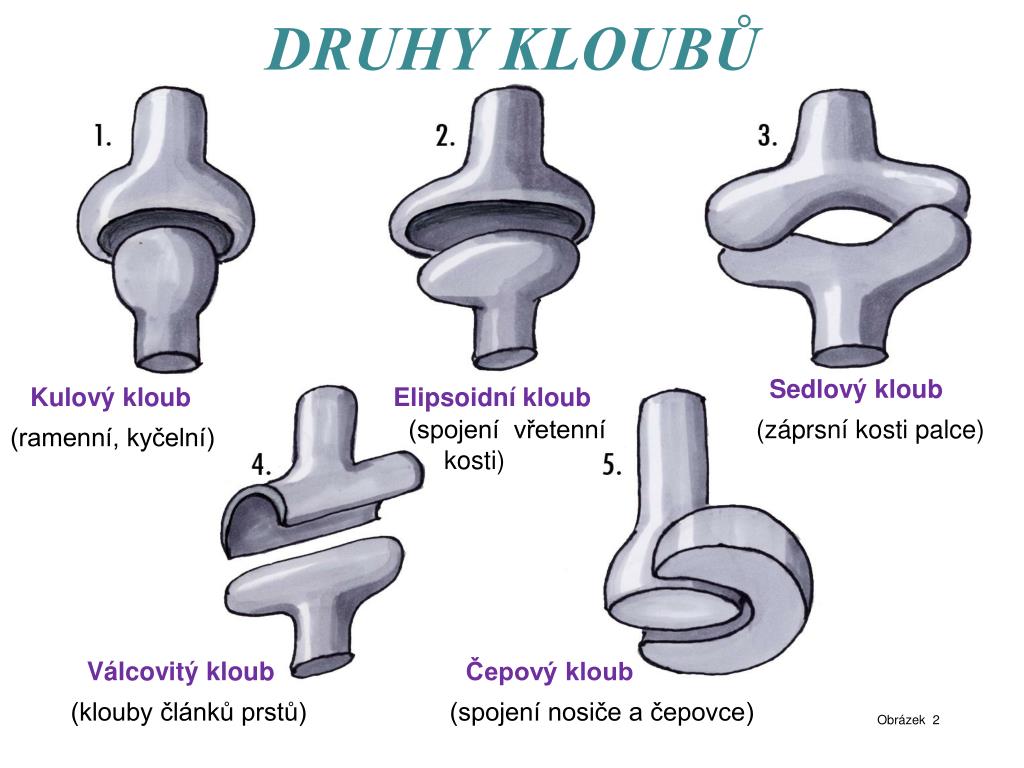 Dělení kloubů
https://www.slideserve.com/hu-ball/digit-ln-u-ebn-materi-l
28
zápatí prezentace
Fascie
Dokument: Fascia – The mysterious world under our skin - https://www.youtube.com/watch?v=nNhKqwDbyyo 
The Role of Fascia in Movement and Function: https://www.youtube.com/watch?v=raCBeQ-gXfs
29
Fascie
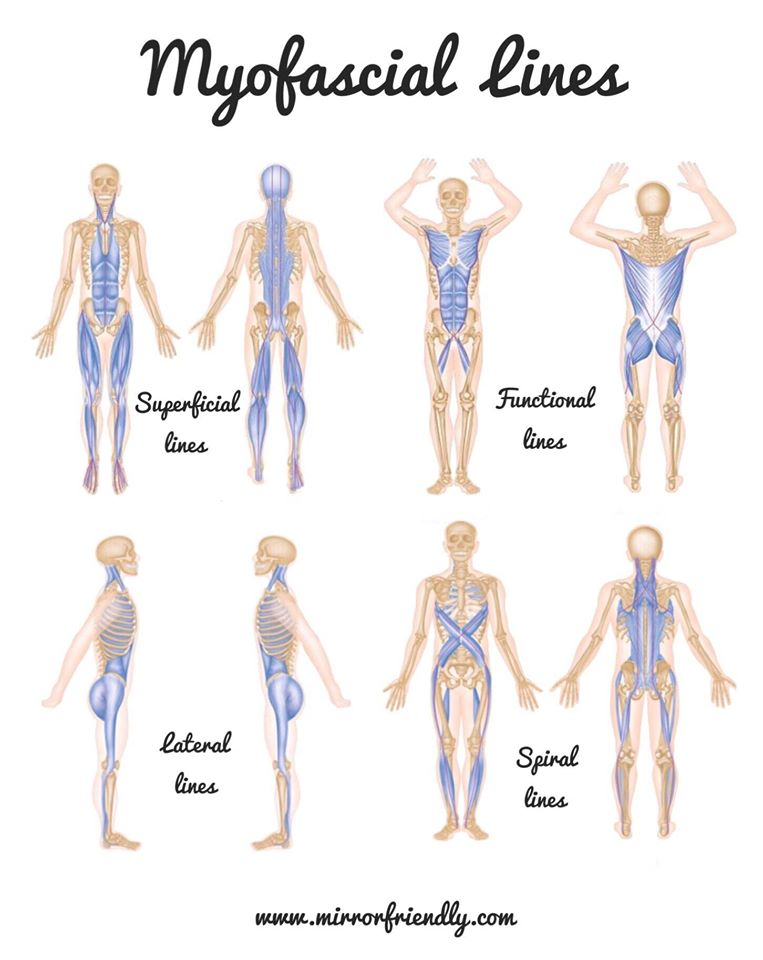 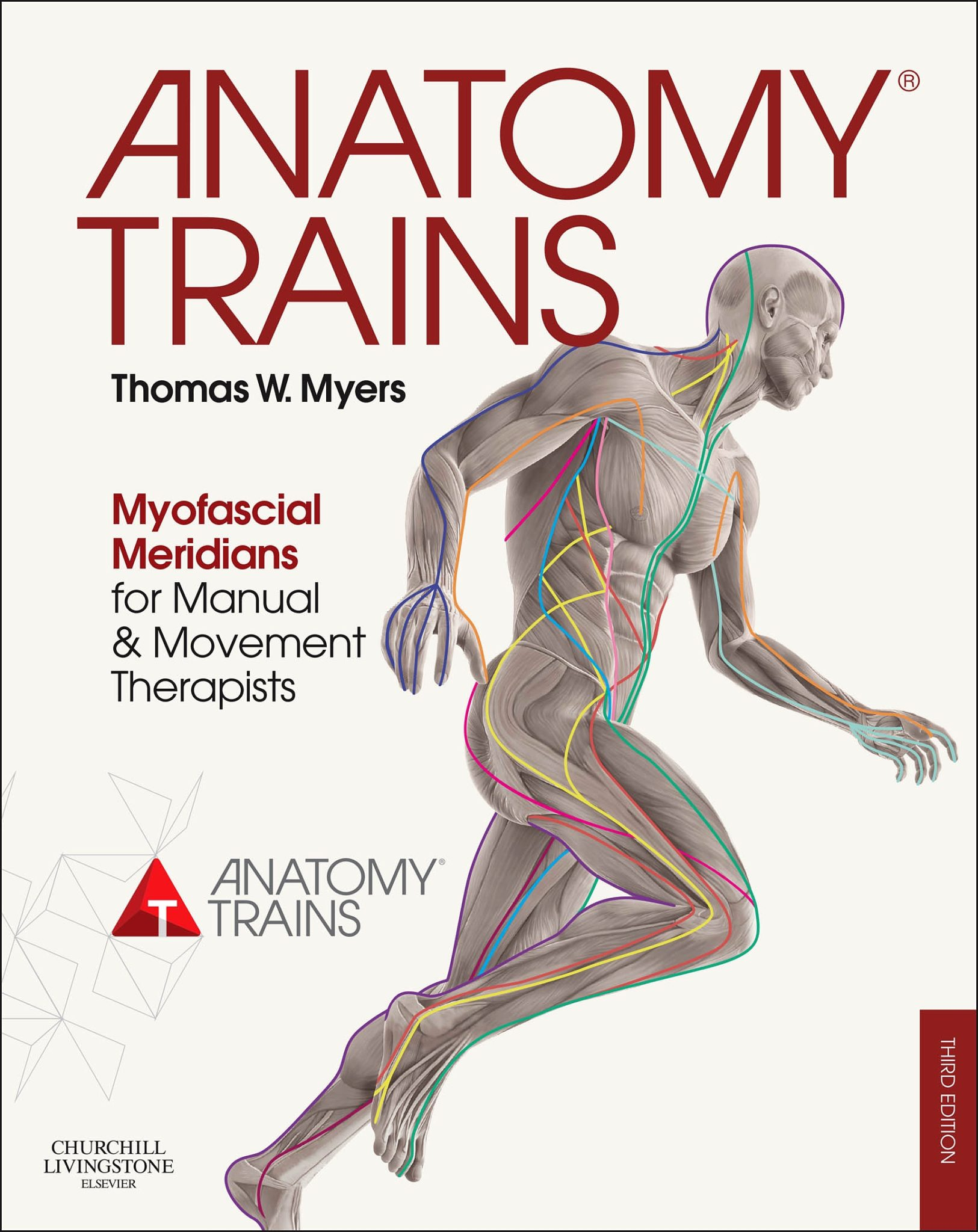 https://zivotnipromena.cz/fascie-ze-netusite-co-to-je-prave-zde-je-mozna-odpoved-na-bolest-vasich-zad/
https://www.movelabstore.cz/ANATOMY-TRAINS-BOOK-d219.htm?tab=description
30
Facie
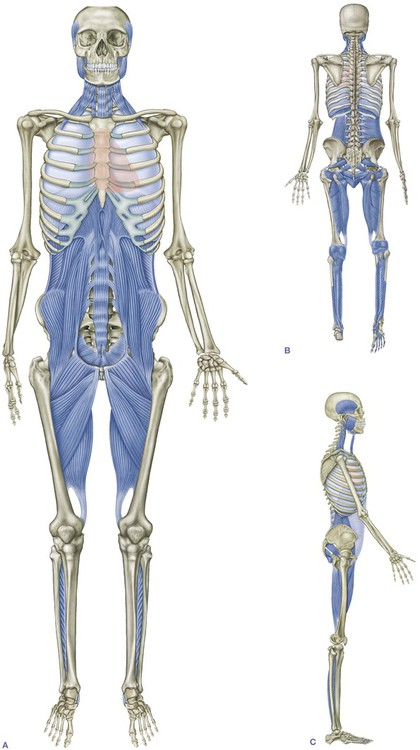 https://www.researchgate.net/figure/The-figure-illustrates-the-deep-front-line-which-shows-the-continuous-connection-of_fig6_339463446
https://basicmedicalkey.com/the-deep-front-line/
31
Fascie
Fascie
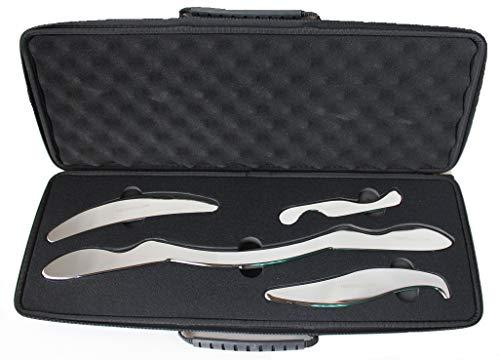 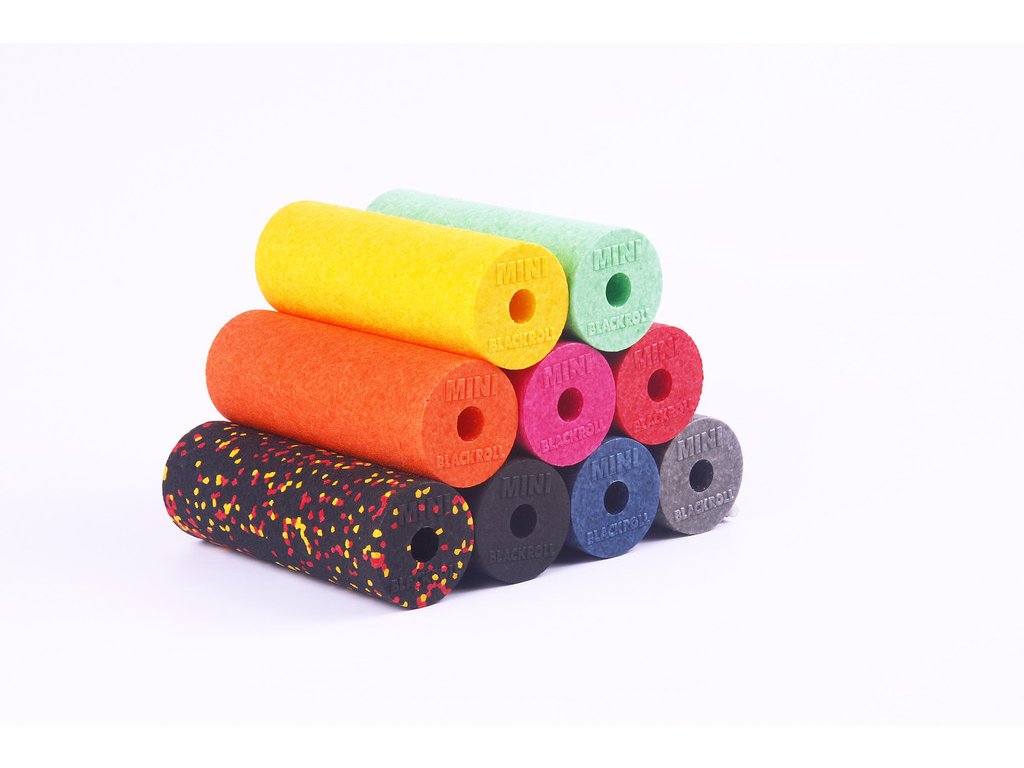 https://www.ninelife.cz/products/iastm-stainless-steel-tool-set-with-online-guide-for-myofascial-release-soft-tissue-massage
https://www.blackroll.cz/blackroll-mini/
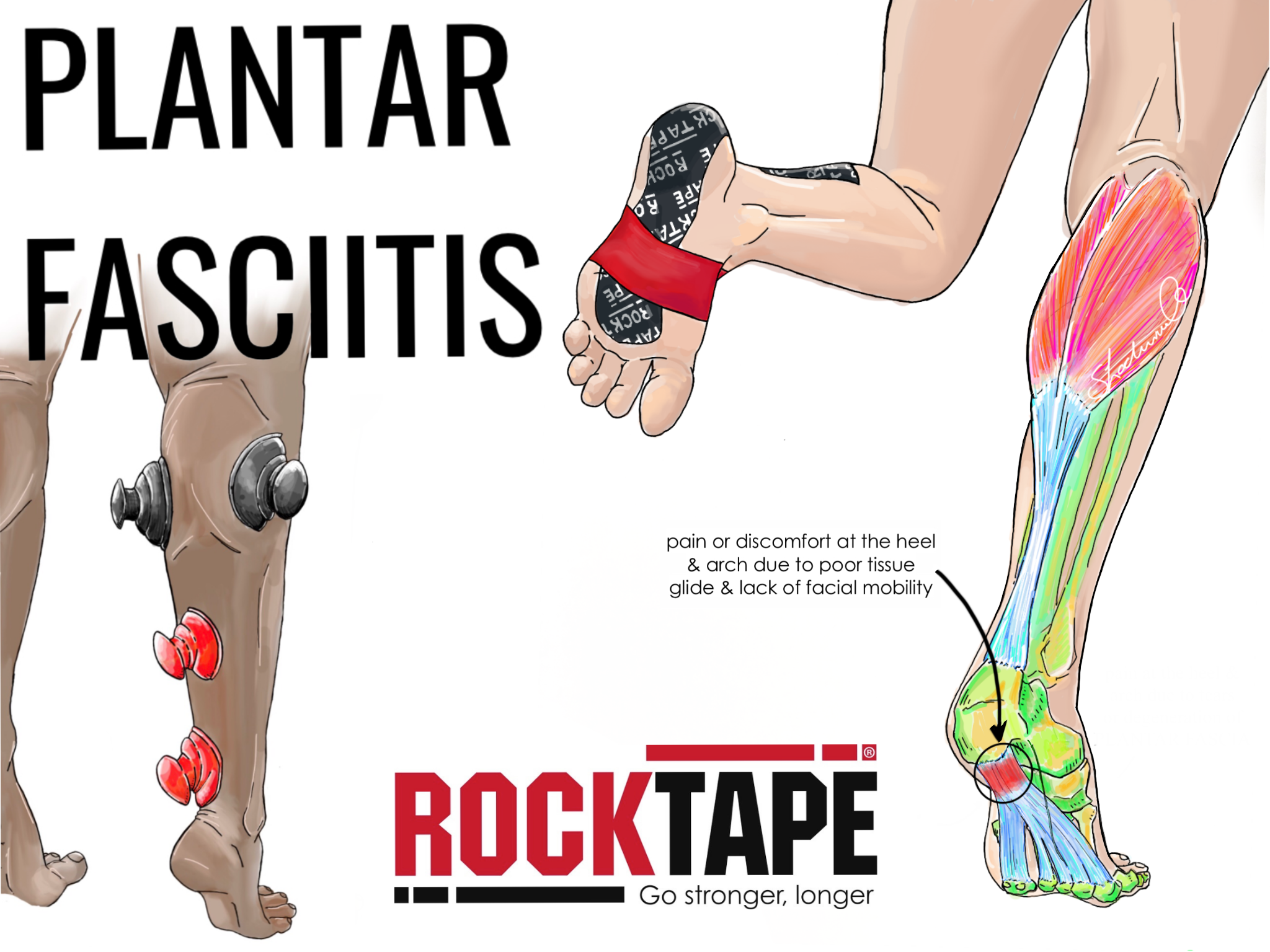 32
Fascie
https://www.rocktape.com/treating-plantar-fasciitis-with-rocktape-rockpods/
Fascie
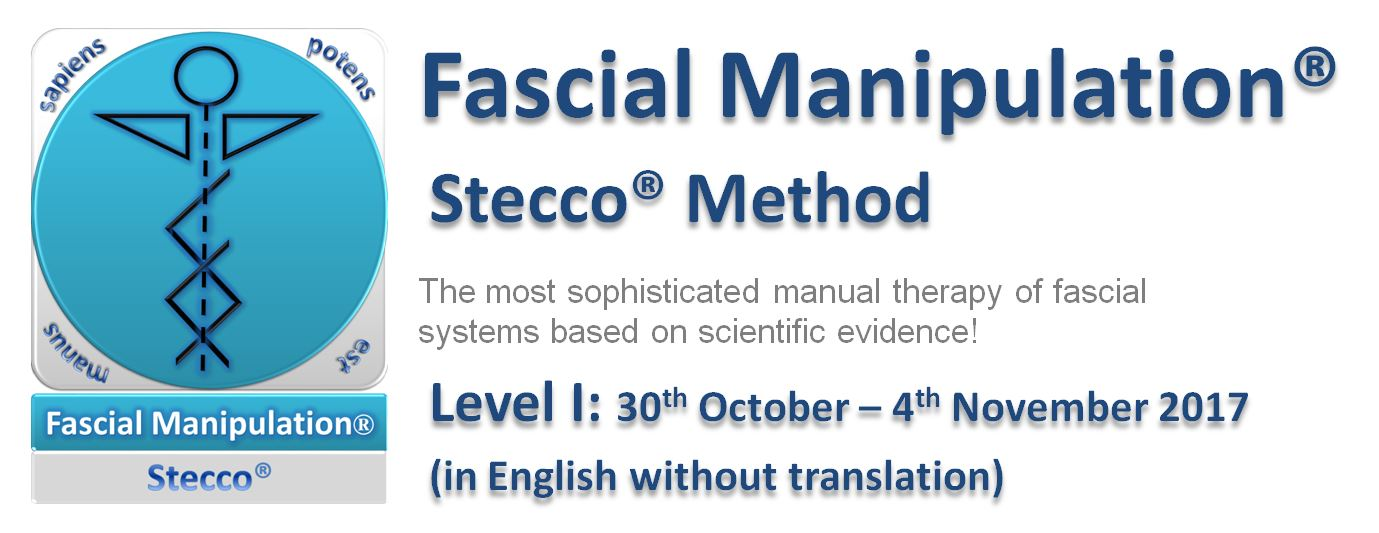 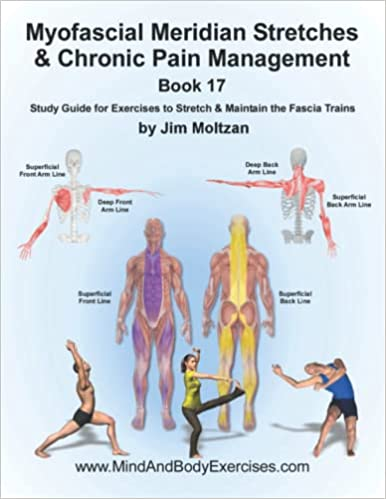 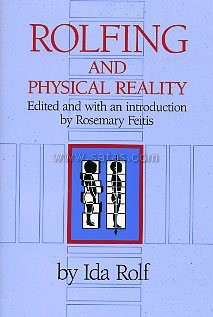 https://www.rehaeduca.cz/kurzy/fascial-manipulation-stecco-level-i-2-in-english/
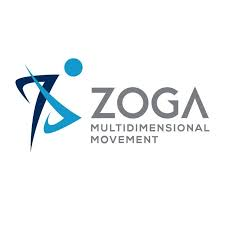 https://www.facebook.com/ZogaCZ/
https://www.amazon.com/17-Myofascial-Meridian-Stretches-Management-Practices/dp/1958837164
https://www.satas.com/en/osteopathy/819-rolfing-and-physical-reality.html
33
Fascie
Fascie
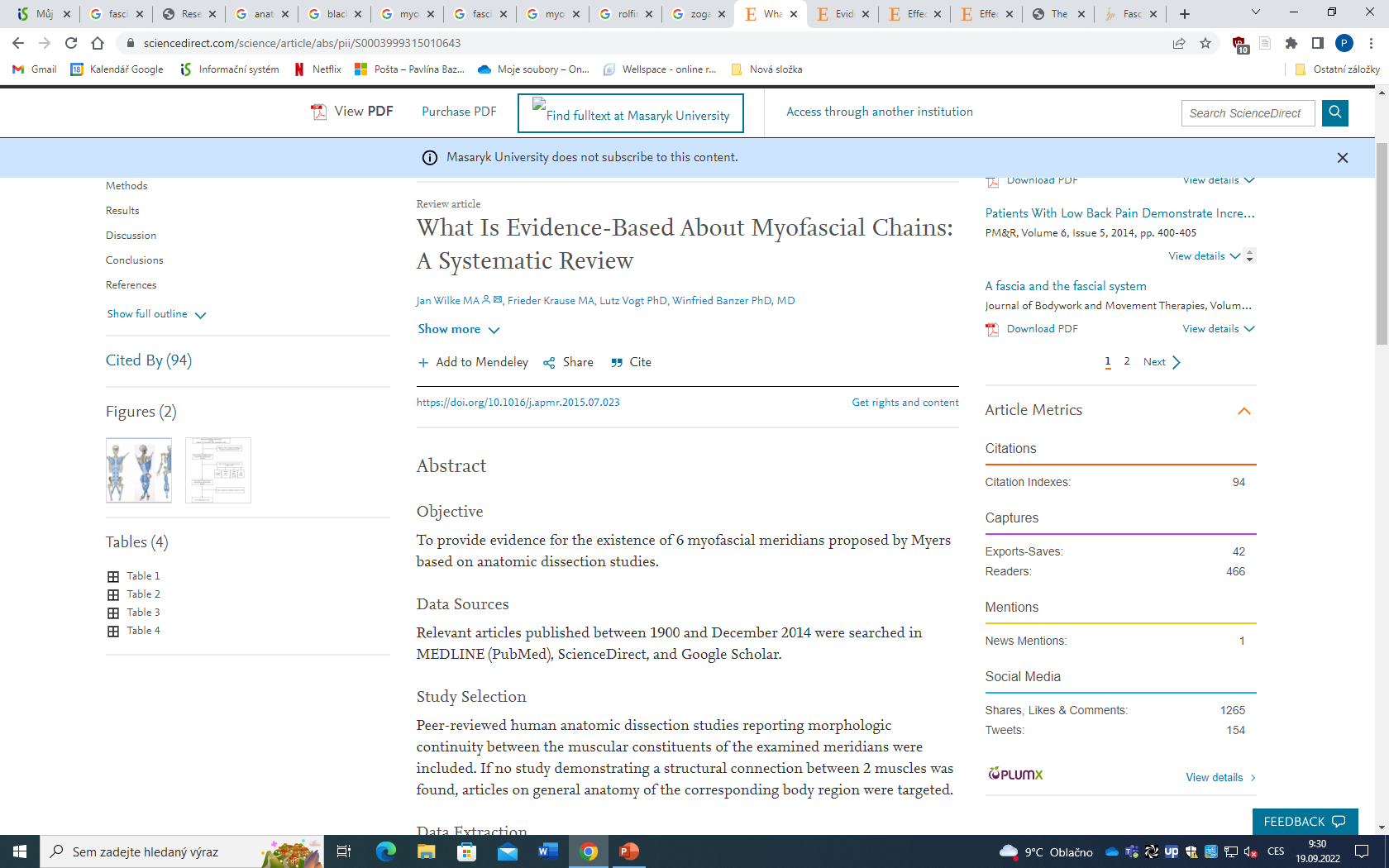 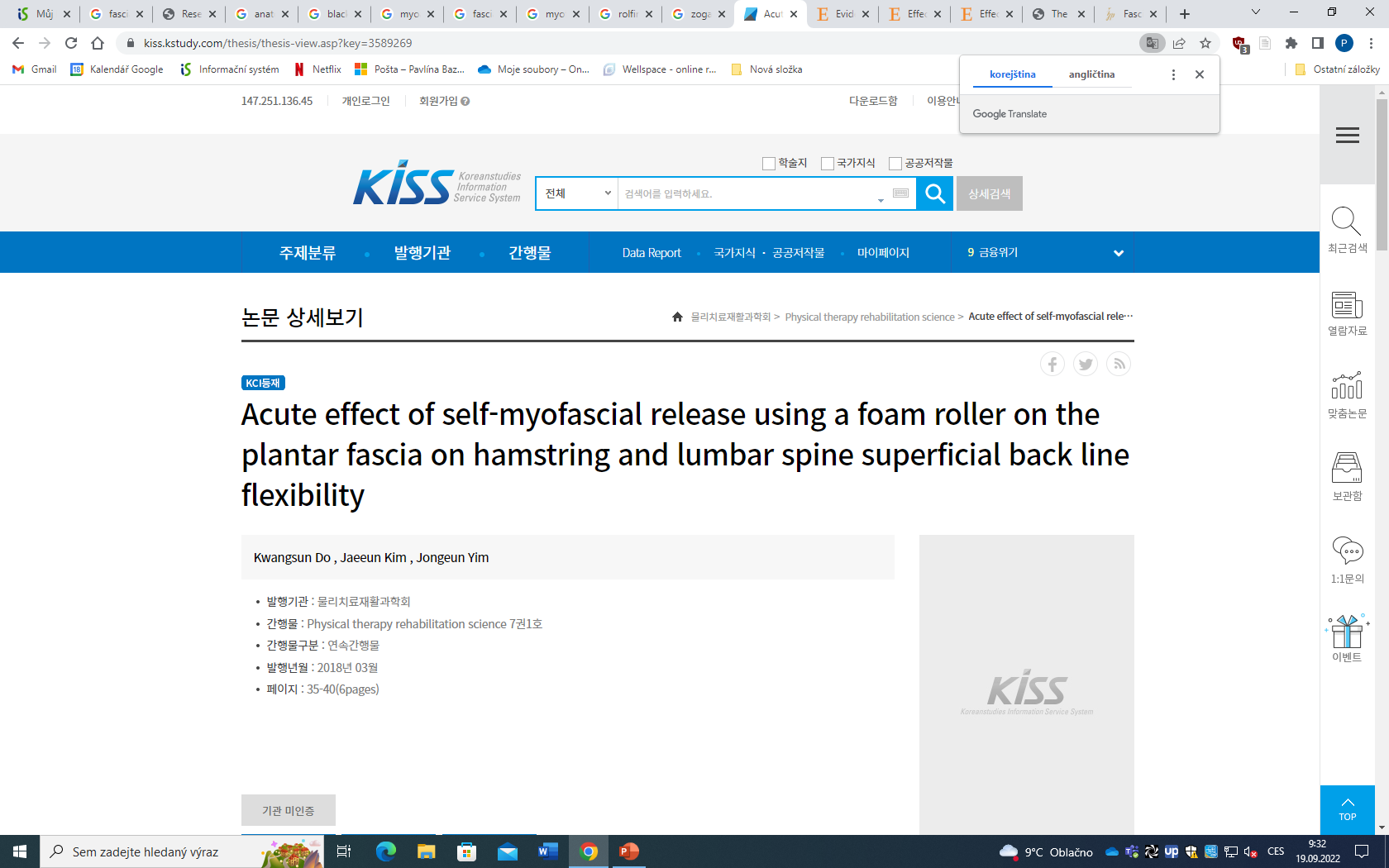 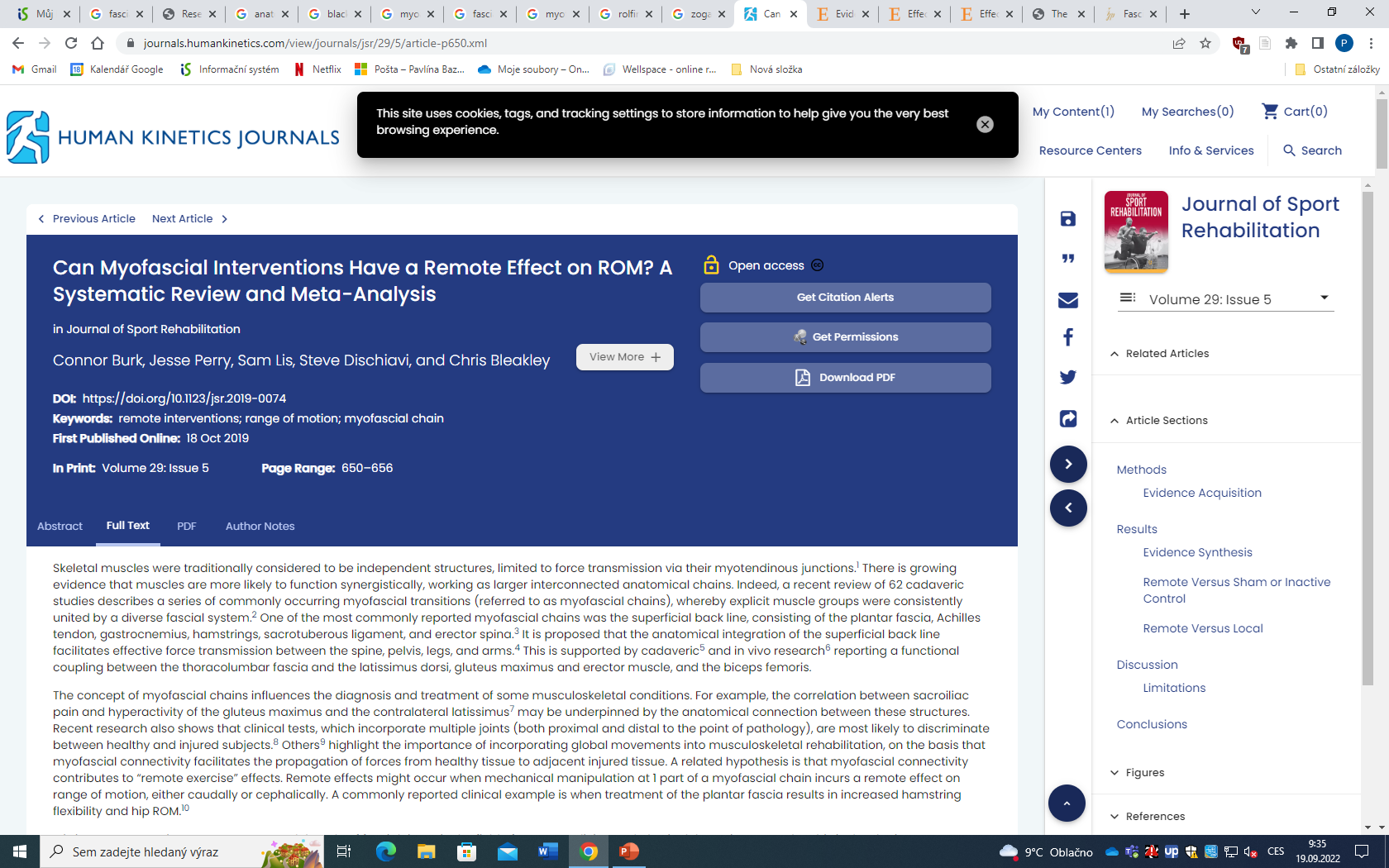 34
Fascie
Výkonná složka pohybového systému
Svalová soustava
35
zápatí prezentace
Dělení svaloviny
36
Svaly
Dělení svaloviny
Srdeční svalovina
Hladká svalovina
Příčně pruhovaná svalovina = kosterní svalovina
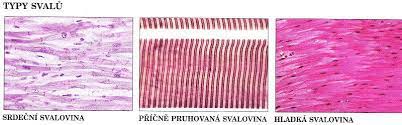 https://www.spszengrova.cz/wp-content/uploads/2020/04/Bio_1_biologie_cloveka-svalova_soustava_PRE.pdf
37
Svaly
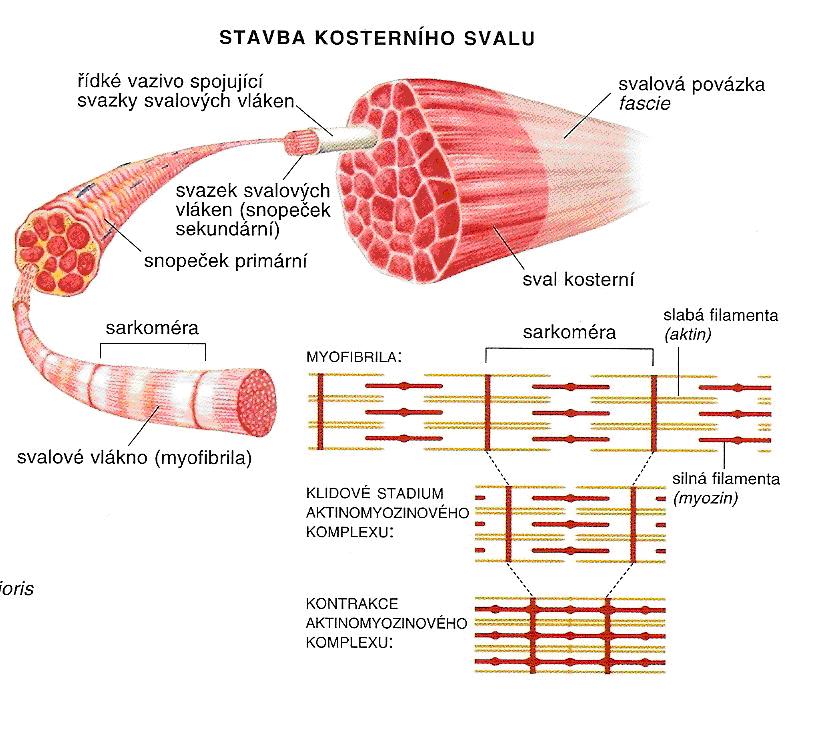 Popis kosterního svalu – mikroskopická stavba
data:image/jpeg;base64,/9j/4AAQSkZJRgABAQAAAQABAAD/2wCEAAkGBxMTEhUSExIWFhUXGBcXFhUYGhYYGxsYFR8bHhcWGBobISkiGB8oHx4YIjIjJyosLy8yGyE0OTQtOCkuLy4BCgoKDg0OHBAQGzAnISYxLy8uMC4uMC4sLC4uMC4uLi4uLywuLy4uLi4uLiwuMC4uLi4sLi4uMC4uLi4uLi4uLv/AABEIANQA7gMBIgACEQEDE
38
Svaly
Mikroskopická stavba svalu
Buňky kosterní svaloviny se sdružují do primárních snopečků (fasciculi), sekundárních snopců a nakonec do snopců vyšších řádů. Struktury jsou pospojovány vazivem, které se označuje jako epimysium (vrstva obalující celý sval), perimysium (vrstva obalující svazky vláken) a endomysium (obalující jednotlivá svalová vlákna). Do vazivových sept poté pronikají krevní cévy, tvořící bohatou kapilární síť.
39
Svaly
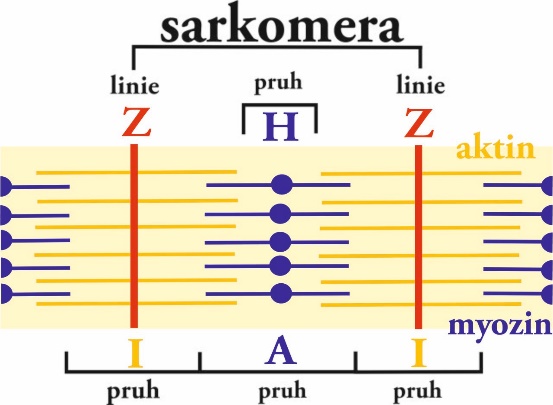 Mikroskopická stavba svalu
https://www.wikiskripta.eu/w/Sval#/media/Soubor:Sarkomera.jpg
40
Svaly
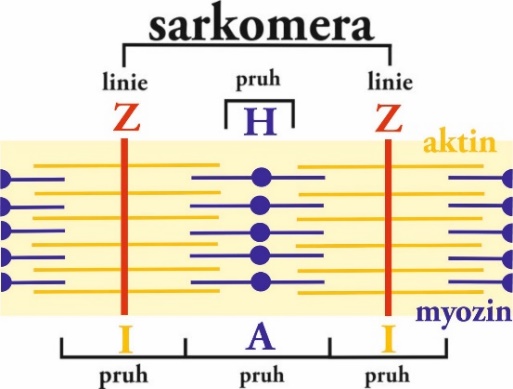 Mikroskopická stavba svalu
Z-disky – ohraničují sarkomeru. V těchto discích jsou                   ukotvena tenká aktinová filamenta.

M-linie – jsou vedeny středem sarkomery a které ukotvují tlustá myozinová filamenta v jejich středu.

I-proužek (izotropní) – část sarkomery, kde se aktinová filamenta nepřekrývají s myozinovými.

A-proužek (anizotropní) – tmavší část sarkomery, kde se nachází myozinová filamenta (včetně úseku, kde se myozin překrývá s aktinem).

H-zóna – světlejší část sarkomery, kde se nachází pouze myozinová filamenta.
https://www.wikiskripta.eu/w/Sval#/media/Soubor:Sarkomera.jpg
41
Svaly
Typy svalových vláken
42
Svaly
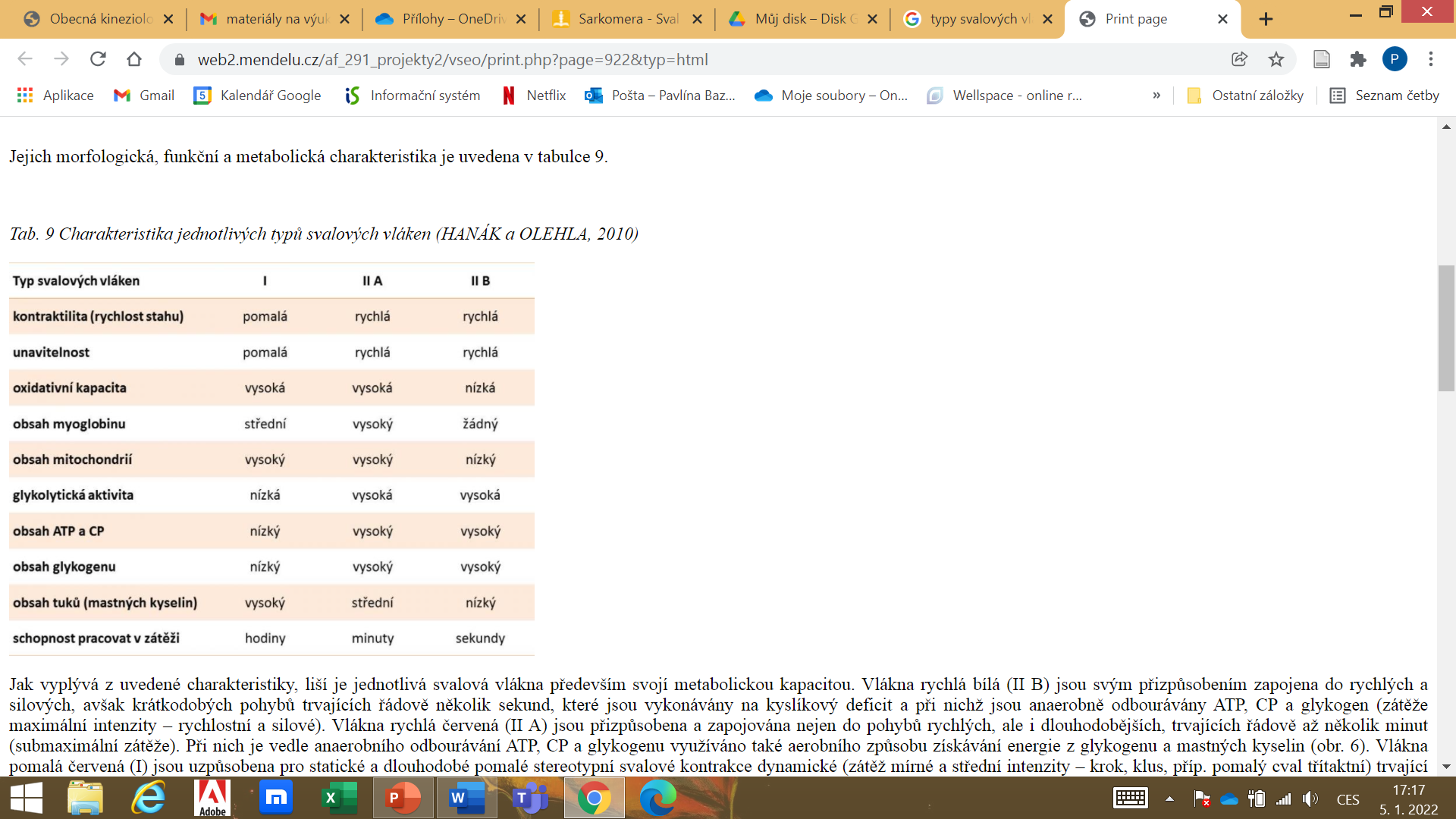 Typy svalových vláken
https://web2.mendelu.cz/af_291_projekty2/vseo/print.php?page=922&typ=html
Základní 3 druhy (SO, FOG, FG), celkem asi (7)8 druhů
Konverze vláken -> cca 5% - při systematickém cíleném tréninku (změna ve svalech, které sportovec primárně využívá)
43
Svaly
Klasické dělení – fázické a tonické svaly
Tonické svaly (obvykle pomalá červená)
zajišťují stabilitu, fixaci těla při pohybu, držení těla v prostoru
jsou uložena hlouběji
jsou přizpůsobeny k posturální funkci
jsou odolnější proti únavě, snadněji se zotavují po zátěži
mají tendenci ke zvyšování klidového napětí
tendenci ke zkracování, zbytnění až ztuhnutí
snadno, často až nadměrně se zapojují do pohybových stereotypů a nahrazují práci oslabených svalů
Fázické svaly (obvykle rychlá bíla vlákna):
slouží k provedení pohybu
jsou uložena blíže povrchu těla
jsou snadno unavitelné
mají nižší klidové napětí, které vede k oslabení
je nutné je posilovat
nadměrně zvětšují klidovou délku
obtížněji se zapojují do pohybových vzorců
např. m. deltoideus, m. trapezius (spodní část), břišní svaly, m. glutaeus maximus
44
Svaly
Klasické dělení – fázické a tonické svaly
Tendence ke zkrácení                     /                   tendence k oslabení
Upraveno dle Kolář (2002) a Kun a kol. (2005) (https://is.muni.cz/do/1451/e-learning/kineziologie/elportal/pages/funkce_svalu.html)
45
Svaly
Analýza teorie tonických a fázických svalů -morfologické a funkční vlastnosti – Schlegel 2022
„Na základě uvedené rešerše literatury lze konstatovat, že teorie tonických a fázických svalů vykazuje velké nedostatky, a to především v oblasti faktických důkazů. Problematika byla řešena ve více oblastech a téměř nikde nebyla nalezena dostatečná opora. Zdá se logické, aby teorii tonických a fázických svalů lépe podložili především uznávané autority (Hitchensova břitva). Dále by bylo vhodné zahájení diskuse mezi odborníky s bohatými praktickými zkušenostmi s diagnostikou s běžnými lidmi i pacienty. Praktické zkušenosti jsou sice zatíženy určitou chybou (subjektivní interpretace stavu pohybového aparátu, výběr pacientů atd.), ale stále jsou nezbytnou součástí v determinaci vlastností tonických a fázických svalů. Na základě výsledků byly popsány kritické body, které by bylo vhodné vzít v potaz v další výzkumné práci.“
Odkaz:https://www.researchgate.net/publication/360241192_Analyza_teorie_tonickych_a_fazickych_svalu_-morfologicke_a_funkcni_vlastnosti
46
Dělení svalových kontrakcí
Izotonická kontrakce je kontrakce, při které se mění délka svalu a vnitřní napětí svalu zůstává stejné.
Koncentrická kontrakce je kontrakce, při které dochází ke zkracování svalu. Je typická zvětšením objemu svalového bříška a skutečným zkrácením svalu. Sval při tomto typu zkrácení vykonává práci a svalová síla působí ve stejném směru jako pohybující se segment těla. Výsledkem koncentrického smrštění svalu je nejen pohyb prováděný stálou rychlostí, ale i urychlení, akcelerace pohybu. Molekulární podstatu koncentrické kontrakce vyjadřuje klasický model kontrakce — teorie můstků.
Excentrická kontrakce je kontrakce, při které dochází k prodlužování svalu. Svalové úpony se při tomto typu kontrakce vzdalují. Výsledkem je pohyb, ale převážně pohyb brzdící, decelerační.
Izometrická kontrakce je kontrakce, během které je sval aktivován, ale není generovaný žádný pohyb.  Při izometrické kontrakci zůstáva délka svalu konstantní — vzdálenost začátku a úponu svalu se nemění. Aktivita svalu je však patrná na změně napětí svalu.
47
Dělení dle funkce svalů
Agonista = sval vykonávající pohyb v určitém směru (hlavní vykonavatel pohybu)
Antagonista = sval vykonávající opačný pohyb jako agonista
Synergista = sval, který se zúčastňuje stejného pohybu jako agonista (sval pomocný)
Agonista a antagonista tvoří dvojici svalů nebo svalových skupin, které ve spolupráci zabezpečují přesnost pohybů.

Svaly fixační (stabilizační) – umožňují zpevnění určité části odkud pohyb vychází. Tyto svaly se přímo nepodílejí na pohybu, ale udržují pohybový segment v postavení, které je pro pohyb nejvýhodnější.
Neutralizační svaly – ruší svojí činností nežádoucí složky pohybu vykonávaného hlavními a pomocnými svaly.
48
Svaly
Nervosvalový přenos
Nervosvalová ploténka (neuromuskulární synapse) 
 = typ chemické synapse mezi axonem motoneuronu a svalovým vláknem kosterního svalu 
Presynaptický útvar - je tvořen axonem motoneuronu 
Postsynaptický útvar - je tvořen sarkolemou (plazmatická membrána vlákna kosterního svalu) 
Synaptická štěrbina - prostor mezi axonem a sarkolemou
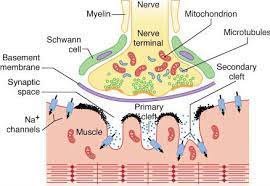 https://www.vfu.cz/files/fyziologie-prenosu-nervoveho-vzruchu_tp.pdf
49
Nervosvalový přenos
Přenos vzruchu na NS ploténce: 
Přichází akční potenciál (AP), který se šíří po membráně neuronu (depolarizace -> otevření iontových kanálů -> vápenaté ionty se dostávají do buňky) 
Exocytóza neuromediátoru acetylcholinu (ACH) z vezikulů do synaptické štěrbiny 
Navázání ACH na receptory na sarkolemě (na membráně svalové buňky) -> depolarizace na postsynaptickém útvaru (iontové kanály pro sodné ionty)
Depolarizace buňky -> šíření AP po membráně -> cestou T-tubulů až k sarkoplazmatickému retikulu 
AP -> otevření napěťově řízených Ca kanálů -> zvýšení koncentrace vápníku v sarkoplazmě (cytoplazmě) uvolněním ze sarkoplazmatického (endoplazmatického )retikula 
Zvýšení Ca iontů -> změna konformace troponinu C (část aktinového vlákna) -> obnažení míst pro navázání myozinových hlavic -> kontrakce svalu
50
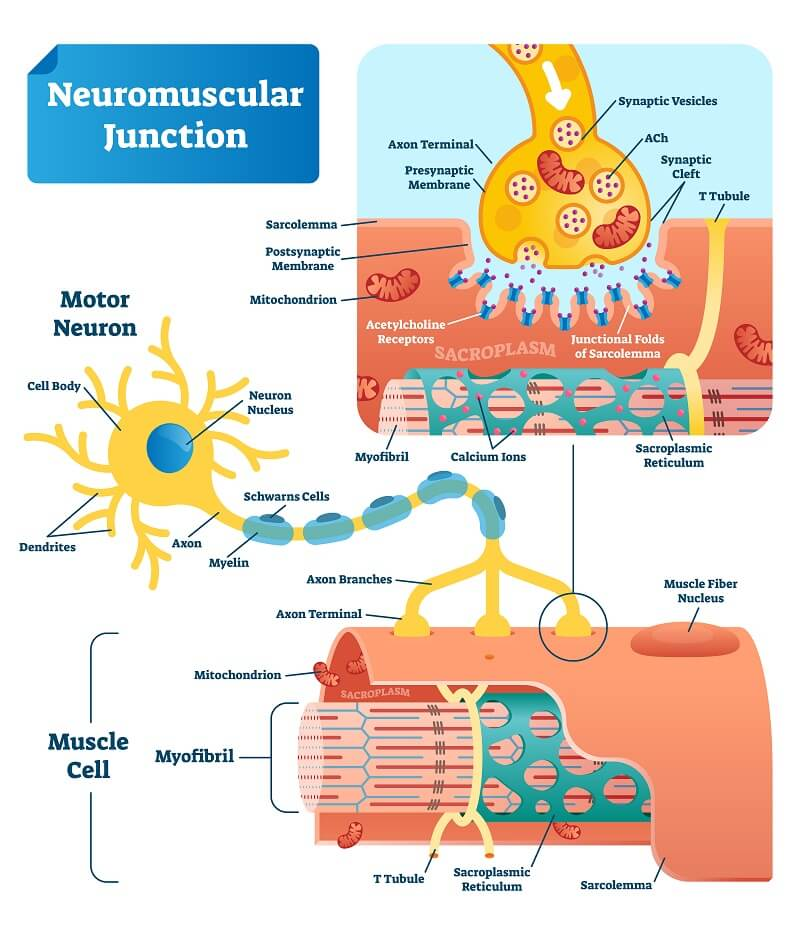 Video: https://www.youtube.com/watch?v=zbo0i1r1pXA&t=101s
https://biologydictionary.net/neuromuscular-junction/
51
Nervosvalový přenos
K tomu, aby mohl normálně fungovat nervosvalový přenos, se musí acetylcholin inaktivovat, tedy rozštěpit na 2 neúčinné složky (acetyl a cholin) – membrána ploténky se tak může repolarizovat a reagovat na další uvolnění acetylcholinu. K tomu slouží enzym, acetylcholinesteráza. K relaxaci svalu dojde také díky snížení koncentrace vápníku v sarkoplazmě (cytoplazmě). Vápník se musí aktivně - pomocí Ca2+ pump přečerpat zpět do sarkoplazmatického retikula a do extracelulárního prostoru. K tomu je potřeba opět energie ve formě ATP a hořečnaté ionty.
52
Děkuji za pozornost
53
Zdroje
MUDR. MASAŘÍKOVÁ, Helena. Hodnocení kostního věku [přednáška k předmětu Dětská radiologie, obor VŠL, Lékařská fakulta MU]. Brno. cit. 25. 11. 2015
https://www.wikiskripta.eu/w/Kost. 
https://is.muni.cz/do/1451/e-learning/kineziologie/elportal/pages/zakladni_slozky.html
https://www.wikiskripta.eu/w/Kost#/media/Soubor:Lidska_kostra.svg
https://cs.wikipedia.org/wiki/Lidsk%C3%A1_kostra
https://vos.palestra.cz/skripta/kineziologie/1a3a7.htm
JOUKAL, Marek a Ladislava HORÁČKOVÁ. Anatomie pohybového systému pro fyzioterapeuty. Brno: Masarykova univerzita, 2013. ISBN 978-80-210-6602-1.
54
Zdroje
Zdroje
ČIHÁK, Radomír a Miloš GRIM. Anatomie. 2. upr. a dopl vydání. Praha : Grada Publishing, 2001. 497 s. sv. 1. ISBN 80-7169-970-5.
Struktura sarkomery: https://www.youtube.com/watch?v=Nrf_g5m8fVM
GRASGRUBER, Pavel a Jan CACEK. Sportovní geny. Brno: Computer Press, 2008. ISBN 9788025118733.
DYLEVSKÝ, Ivan. Kineziologie: základy strukturální kineziologie. Praha: Triton, 2009. ISBN 978-80-7387-324-0.
Dokument: Fascia – The mysterious world under our skin - https://www.youtube.com/watch?v=nNhKqwDbyyo 
The Role of Fascia in Movement and Function: https://www.youtube.com/watch?v=raCBeQ-gXfs 
Další literatura k fasciím: Fascia, Function, and Medical Applications 1st Edition, Anatomy Trains,  https://www.secret-of-athleticism.com/
55
Zdroje